III. Kontingenční tabulky IIGrafyDotazník
Vytvořil Institut biostatistiky a analýz, Masarykova univerzita J. Jarkovský, L. Dušek, M. Cvanová, T. Hodásová
Ukázka kontingenční tabulky
Kontingenční tabulka vztahu pohlaví a onemocnění
Vytvořil Institut biostatistiky a analýz, Masarykova univerzita J. Jarkovský, L. Dušek, M. Cvanová
Ukázka kontingenční tabulky
Kontingenční tabulka vztahu pohlaví a onemocnění
Vytvořil Institut biostatistiky a analýz, Masarykova univerzita J. Jarkovský, L. Dušek, M. Cvanová
Ukázka kontingenční tabulky
Kontingenční tabulka vztahu pohlaví a onemocnění
Hodnocení nesmyslného vztahu: dosažené vzdělání a doba strávená v nemocnici
Vytvořil Institut biostatistiky a analýz, Masarykova univerzita J. Jarkovský, L. Dušek, M. Cvanová
Kontingenční tabulka I.
Umožňuje snadno vytvářet sumarizace dat ve smyslu počty hodnot, průměry, minima, maxima atd.v kombinacích kategorií (např. počet jedinců různých druhů na různých lokalitách)
Automaticky je vybrána souvislá oblast dat (obdobně jako v případě automatického filtru)
Microsoft Office2003 a starší
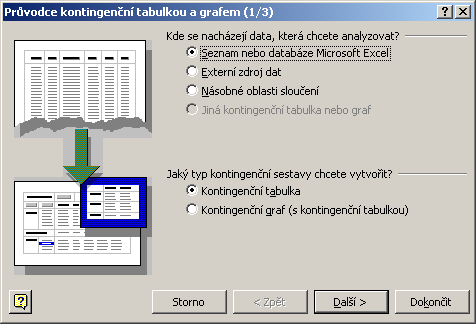 Zdroj dat (kromě Excelu i např. externí databáze)
Zdroj dat (kromě Excelu i např. externí databáze)
Graf nebo tabulka
Umístění
Zdrojová oblast dat
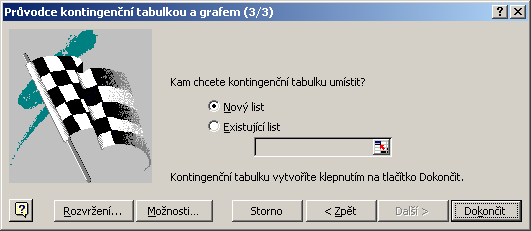 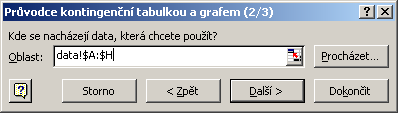 Rozvržení a vlastnosti tabulek
Kontingenční tabulky – rozvržení I.
Nastavit rozvržení kontingenčních tabulek je možné dvěma způsoby, zde představený postup je obsažen v Excel 97,2000 i XP (speciální dialog), druhou možností je obdobná specifikace přímo v listu Excelu (2000, XP)
Microsoft Office2003 a starší
tzv. stránka = tabulky podle zde nastaveného kritéria
parametry sloupců
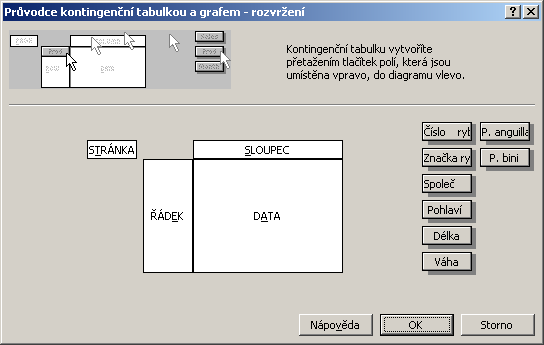 parametry, které je možné zobrazit (hlavičky sloupců databázové tabulky)
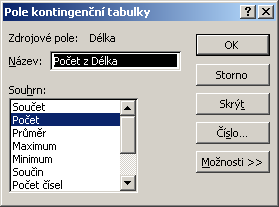 parametry na řádcích
parametry dat
    a možnosti sumarizace
Kontingenční tabulky – výsledek I.
Výsledkem analýzy je tabulka vynášející proti sobě hodnoty řádkových a sloupcových parametrů kontingenční tabulky (např. taxony proti lokalitám, jde o seznamy hodnot obsažených v jednotlivých sloupcích), na průsečíku je zobrazena vybraná sumární charakteristika vybraných dat (průměr, suma, počet atd.)
Tabulku v této formě je možné nadále editovat co se týče formátu i obsažených dat
Microsoft Office2003 a starší
Roletky položek tabulky
Seznam polí tabulky
Automatický souhrn
Panel nástrojů kontingenční tabulky
Kontingenční tabulka II.
Microsoft Office 2007
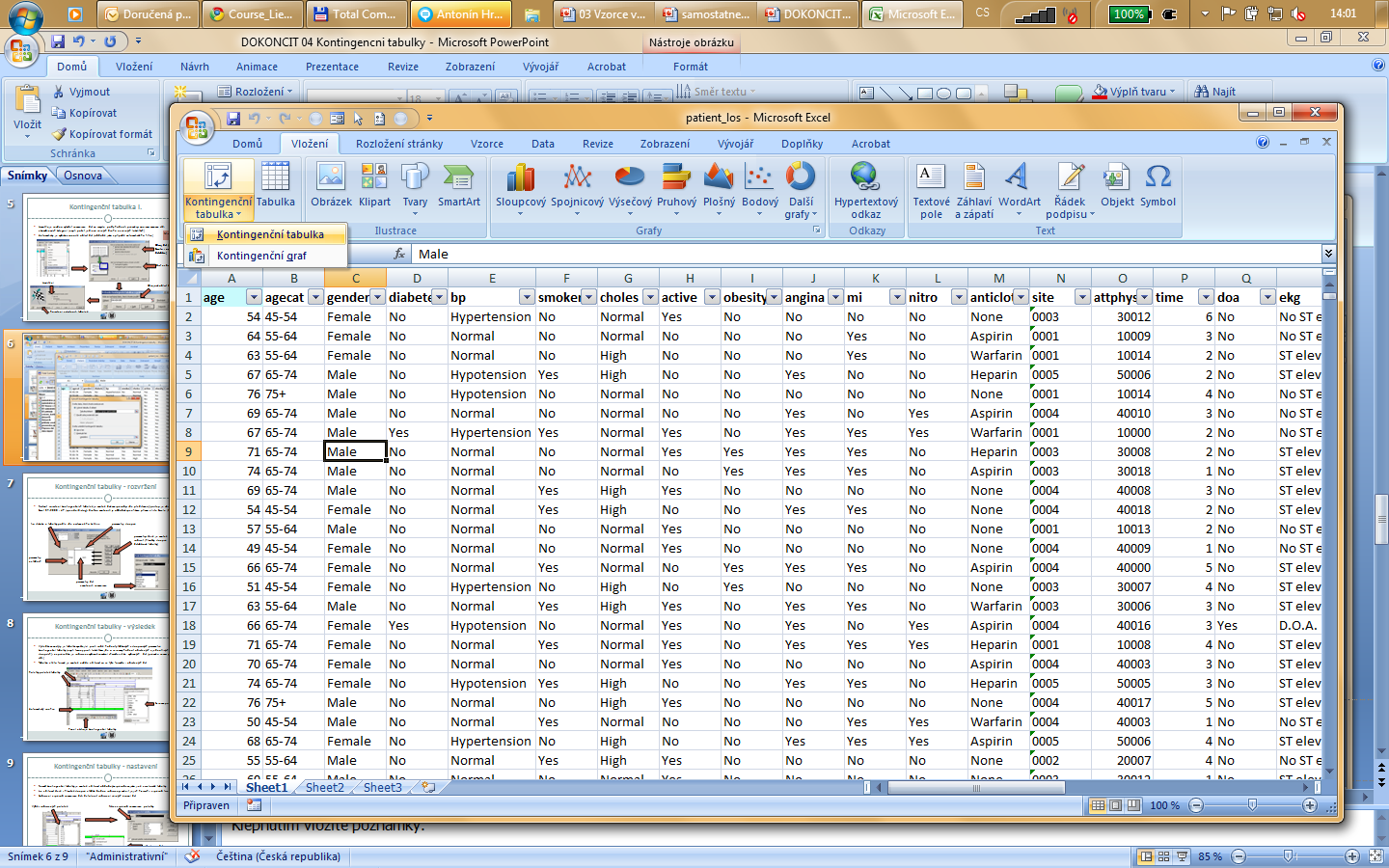 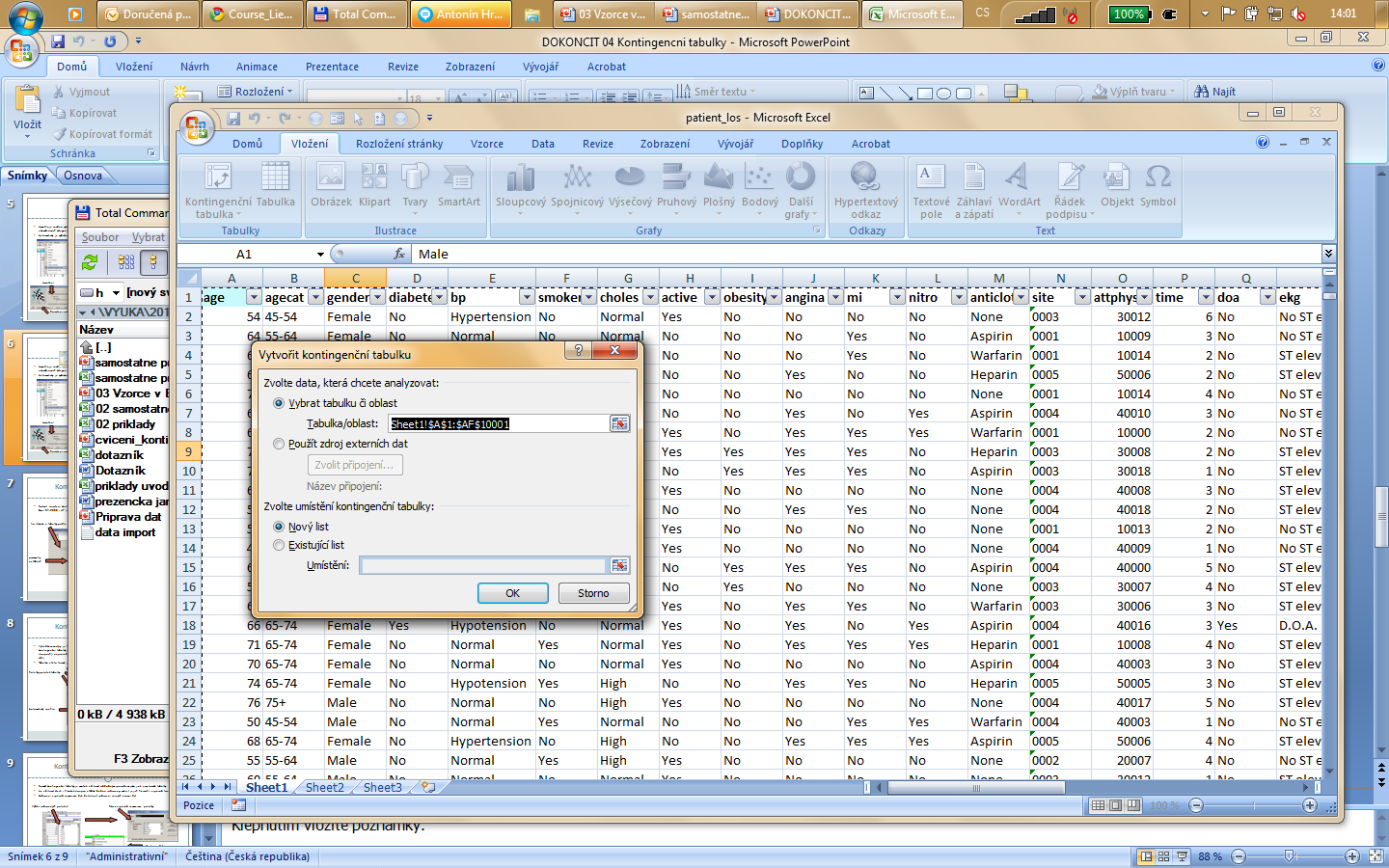 Zdroj dat (kromě Excelu i např. externí databáze)
Zdrojová oblast dat
Umístění tabulky
Graf nebo tabulka
Kontingenční tabulky – rozvržení II.
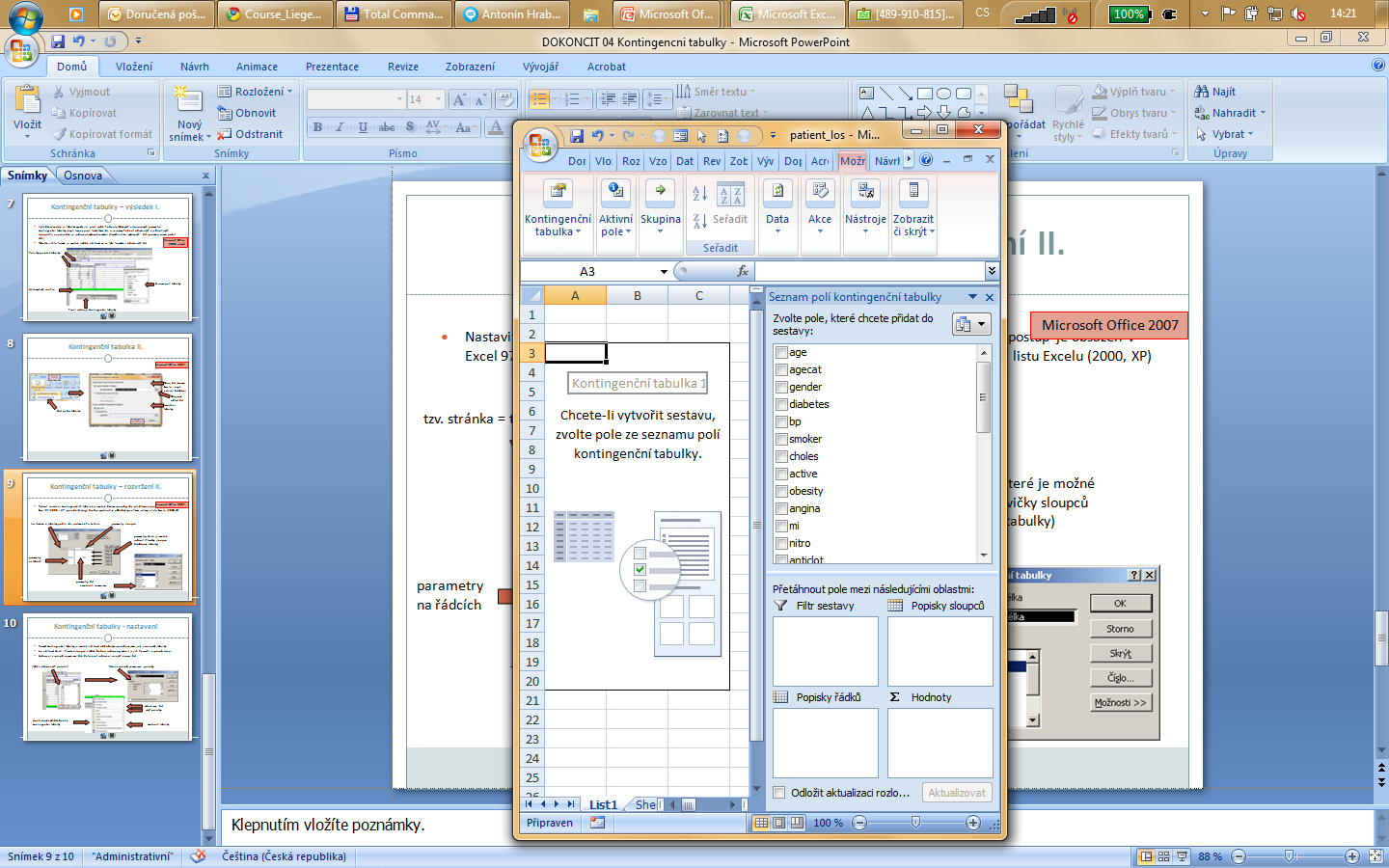 Microsoft Office 2007
parametry, které je možné zobrazit v kontingenční tabulce
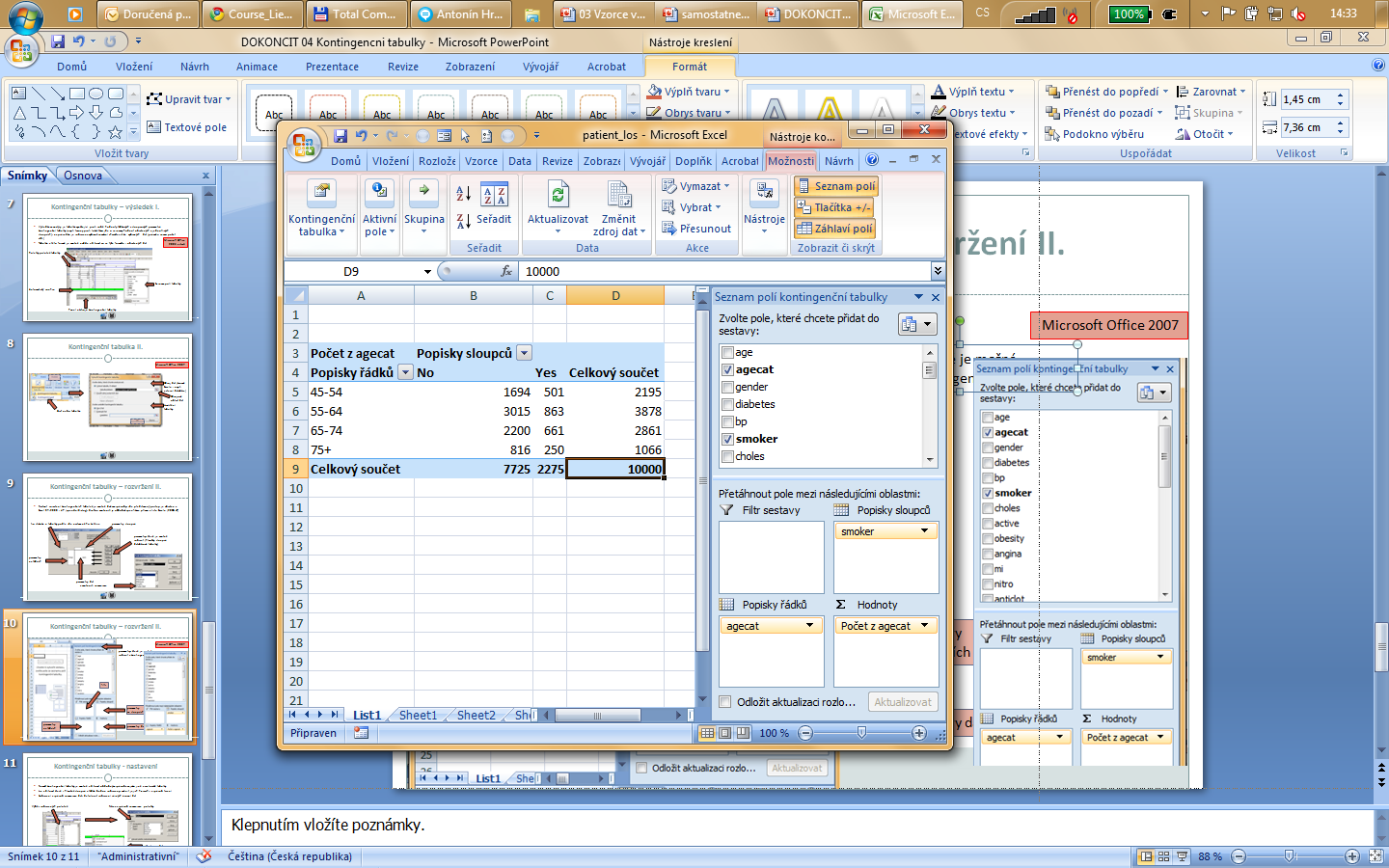 filtr
parametry ve sloupcích
parametry na řádcích
parametry dat
Kontingenční tabulky – nastavení II.
Kontingenční tabulka
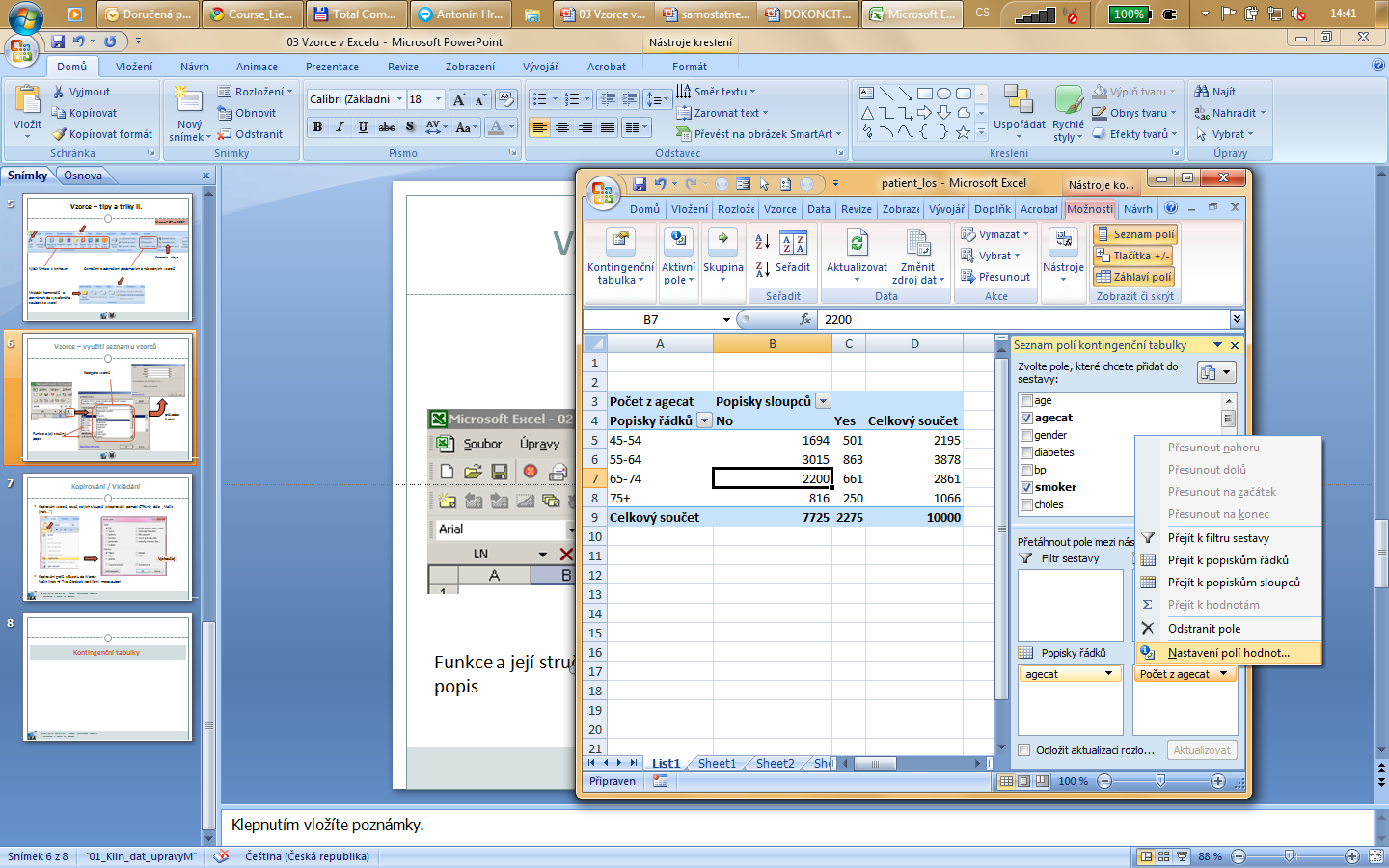 Microsoft Office 2007
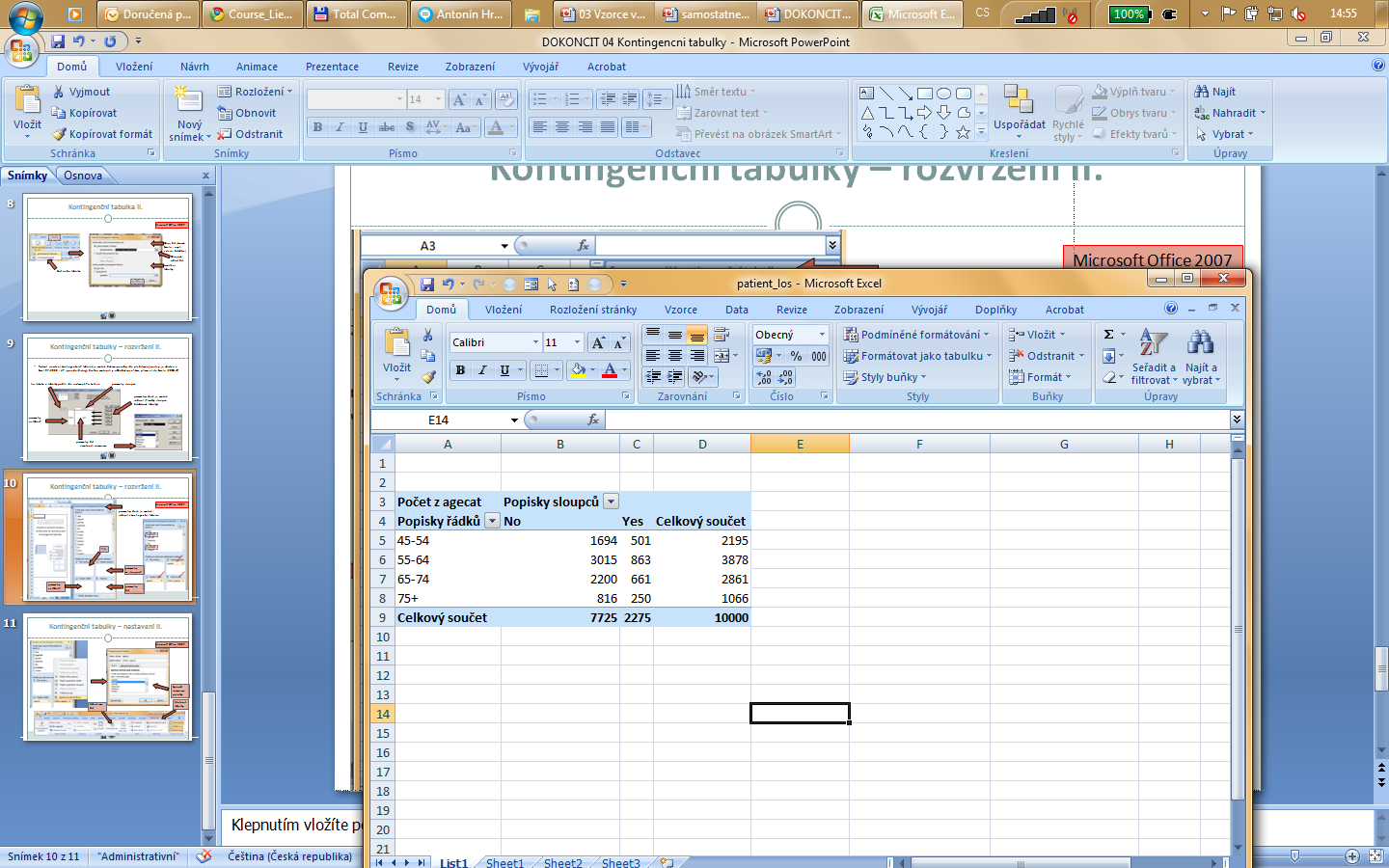 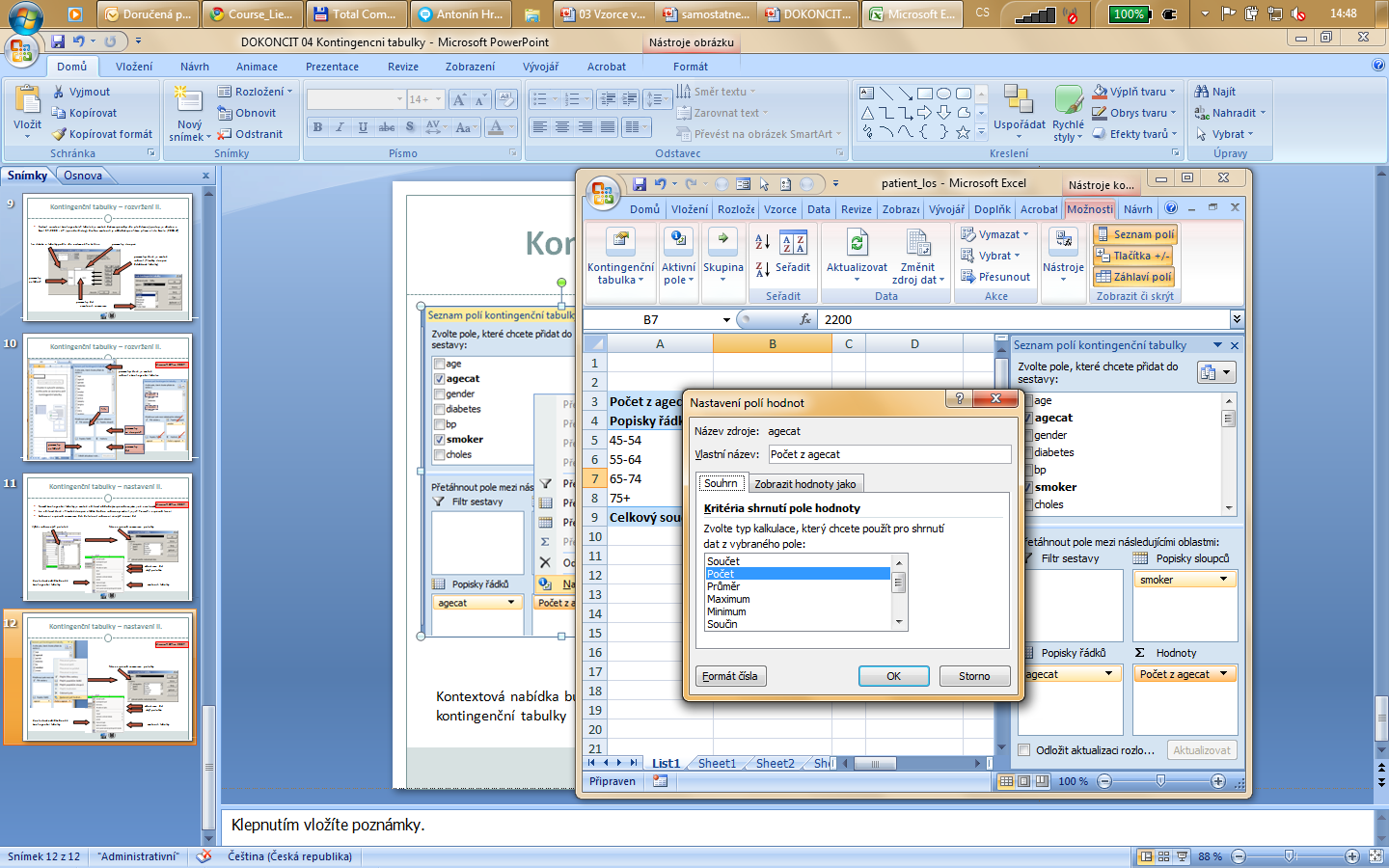 Způsob sumarizace položky
Možnosti tabulky
Aktualizace dat
Kontingenční graf
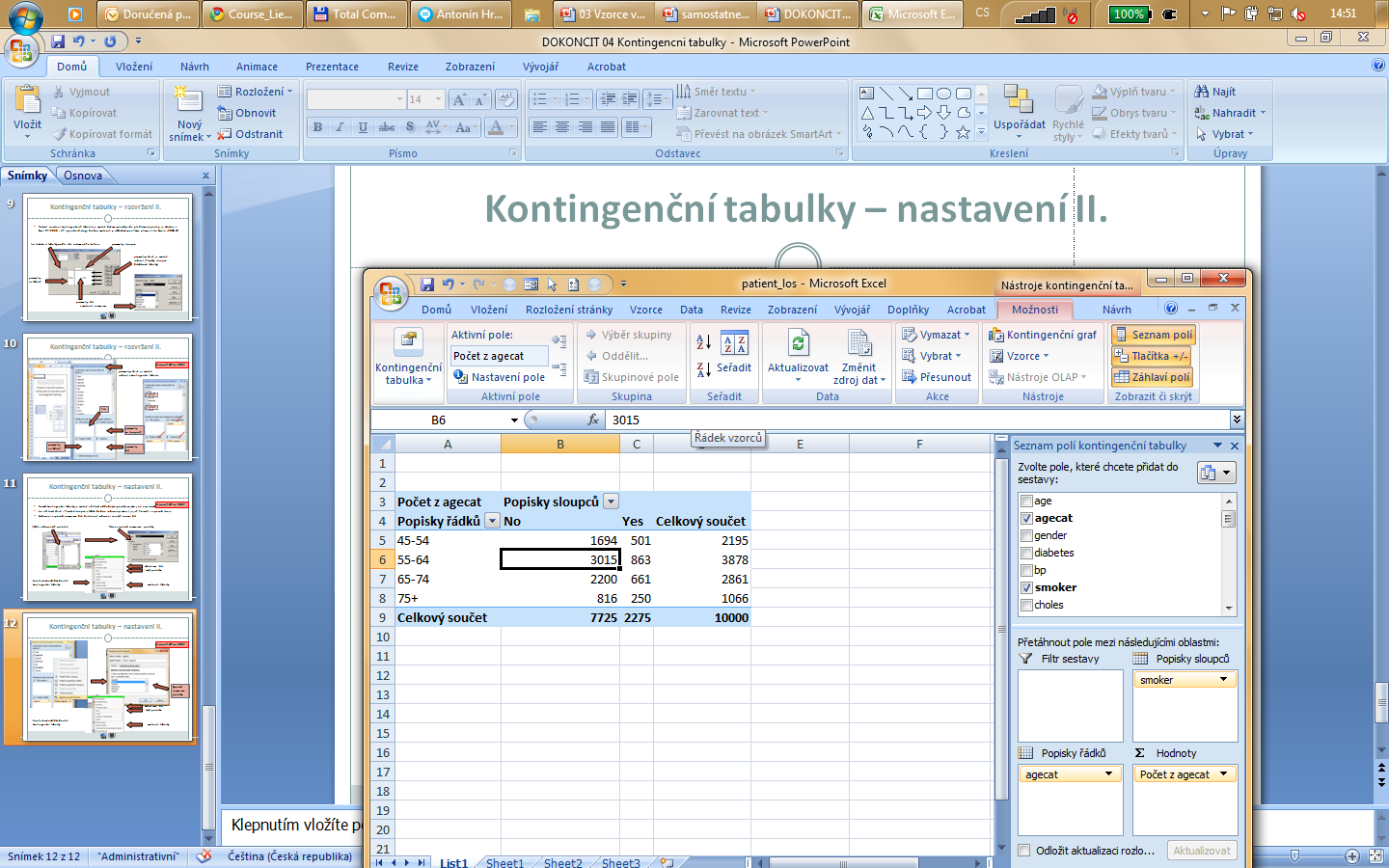 Dotazník
Vytvořil Institut biostatistiky a analýz, Masarykova univerzita J. Jarkovský, L. Dušek, M. Cvanová
Úvod
Ujasnění si cílů a hypotéz, které budu testovat
Pár cílů s několika hypotézami
K hypotézám vytvořím indikátory

Rozvrhnu si, která otázka se váže ke které hypotéze
12
Co na začátek dotazníku
Úvod, proč
Lze použít logo univerzity, fakulty
Vzbudit důvěru, užitečnost výzkumu
Vysvětlení důležitých termínů (brát ohled na cílovou skupinu respondentů – senioři, děti,...)

Užívat pojmy ze standardního jazyka
13
Klíčové otázky
Demografické otázky, pohlaví, věk...
		řadíme na konec dotazníku – nevyžadují respondentovu pozornost (často ani nesouvisí s tématem dotazníku)
zdůraznit ochranu osobních údajů
Klíčové otázky na začátek dotazníku

Otázky lze rozdělit do tematických celků
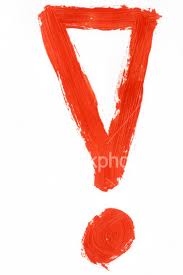 14
Otázky a jejich odpovědi
Jednoduché a odlišitelné odpovědi
Snažit se používat stejné škály
Na úvod napsat, jestli zatrhávají jednu nebo více odpovědí
odlišnosti dostatečně označit (lze uvádět u každé otázky single/multiple choice)

Jakým způsobem odpovědi označují

V otázkách uvádět vhodně jednotky (věk v letech, hospitalizace v týdnech, ...)
15
Otázky a jejich odpovědi
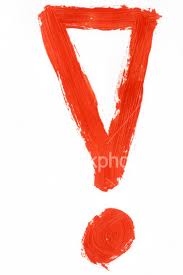 Vyvarovat se odpovědím „nevím“, „ani ano, ani ne“
Dostatek odpovědí (aby si každý vybral, ale nesmí jich být ani příliš)
	Odpovědi bez překrytí
Tabulkové uspořádání
16
Otevřené otázky – výjimečně
Slučování otázek
Cvičíte
Jak často
Selekce respondentů
Kouříte	ano (přejděte na...)
				ne (přejděte na...)
Lze použít rámečky
17